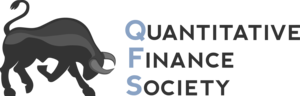 Quantitative Finance Society
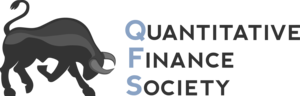 Brain Teaser
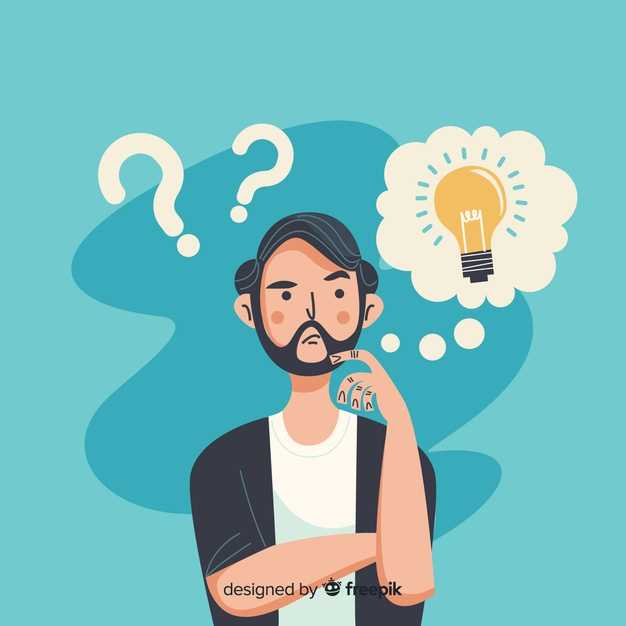 There are 100 tigers and 1 sheep. Tigers like eating sheep, but they don’t like being eaten themselves. However, if a tiger eats a sheep, then it turns into a sheep. When there are 100 tigers and 1 sheep, what happens? (Assume every tiger acts rationally)
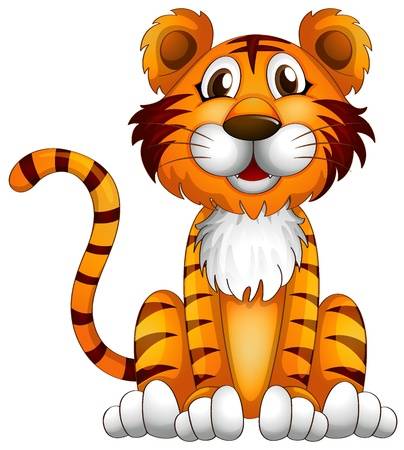 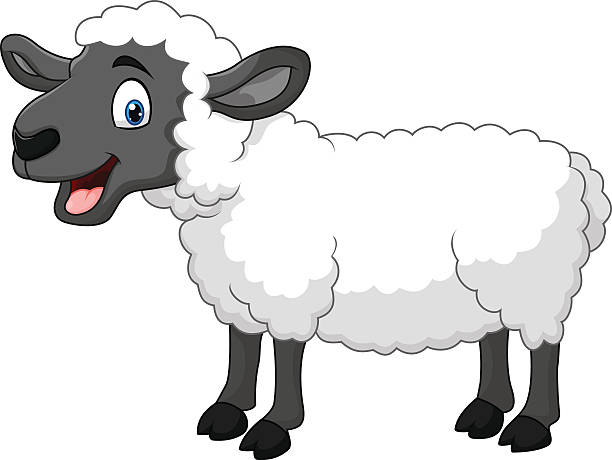 Learning 
Investing 
Community
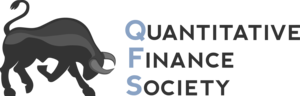 Answer
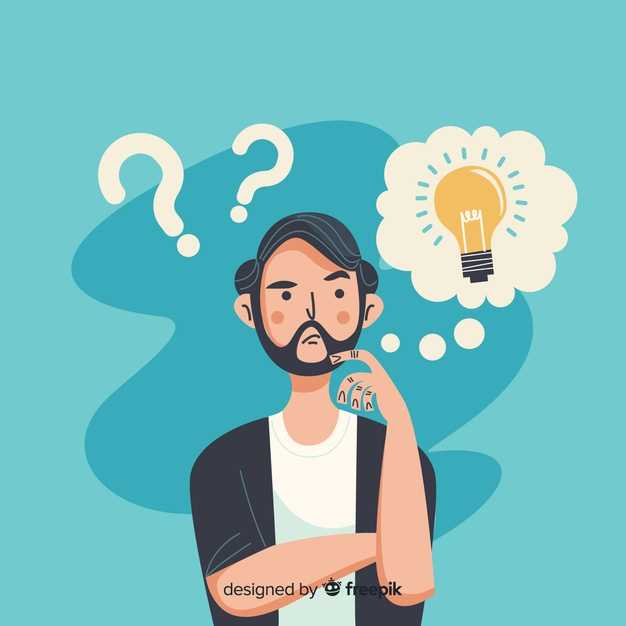 If we work backwards. When there is 1 sheep and 1 tiger, the tiger will eat the sheep because no one is there to eat it
When there are 2, neither tiger will eat the sheep, because whoever eats, knows they will be eaten by the remaining tiger
When there are 3, one tiger will eat the sheep as it will then the same scenario as when there were 2 tigers and 1 sheep where no one ate
Moving up, it is clear that on even numbers, no tiger will eat the sheep and on odds they will, so at 100, the sheep will not be eaten.
Learning 
Investing 
Community
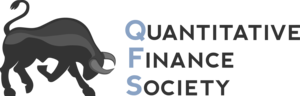 Overview
QFS is a multi-strategy investment club that provides a platform for members to share knowledge and learn about the financial markets and investing
Our Focus
Learning
Investing
Community
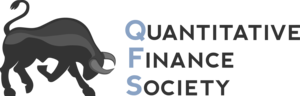 Why Join QFS?
Learn
Explore
Practice
Learn different investing strategies across multiple assets (stocks, currencies, commodities, etc.)

Specifically dedicated to developing a strong grasp of financial knowledge
Gain hands-on experience and feedback in pitching and executing investment ideas

Get direct exposure to a wide variety of investing opportunities and career paths in the finance industry
Strong recruiting ties to a wide range of sell-side and buy-side financial jobs

Extensive alumni network across the financial industry, ranging from Investment Banking to hedge funds
Learning 
Investing 
Community
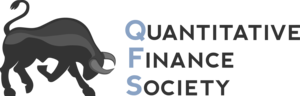 Alumni Network
IB/S&T
Buy-Side
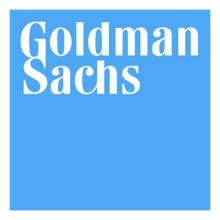 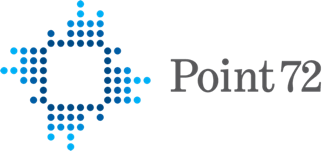 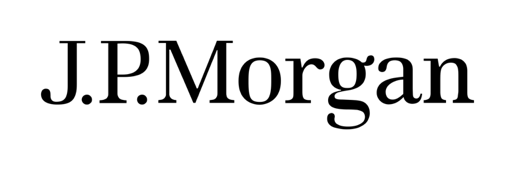 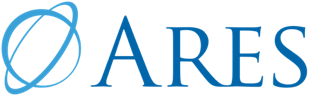 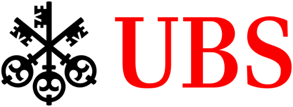 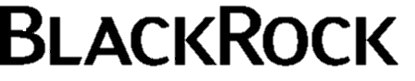 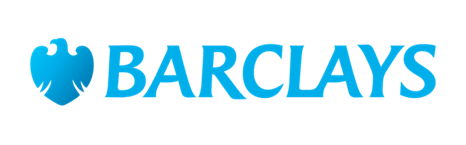 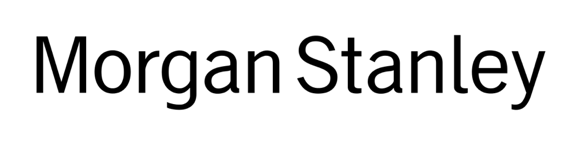 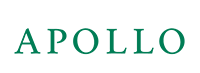 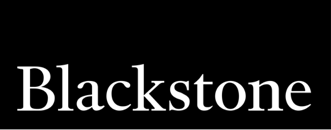 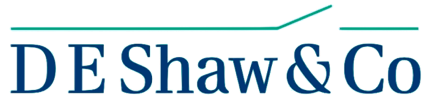 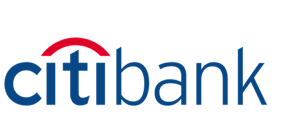 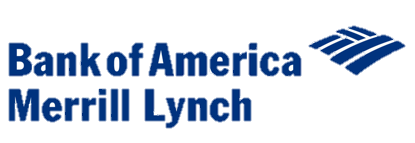 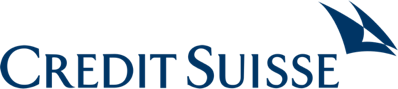 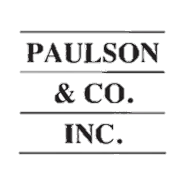 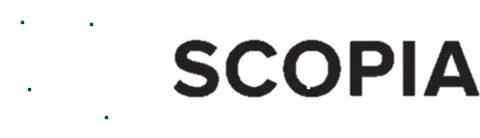 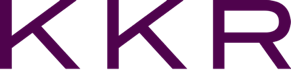 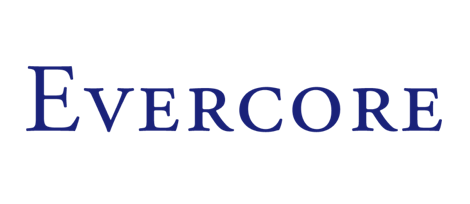 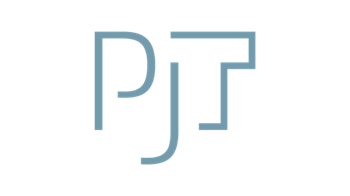 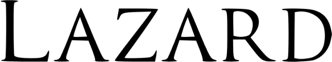 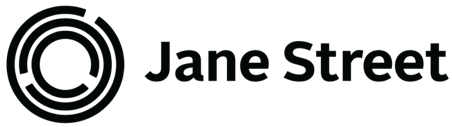 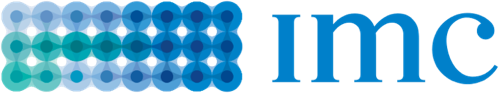 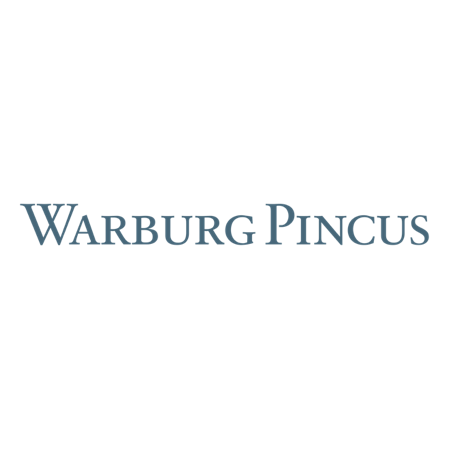 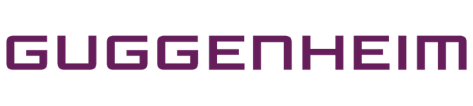 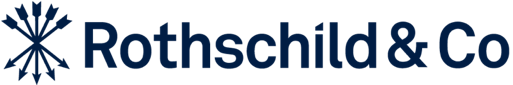 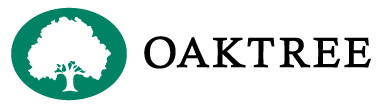 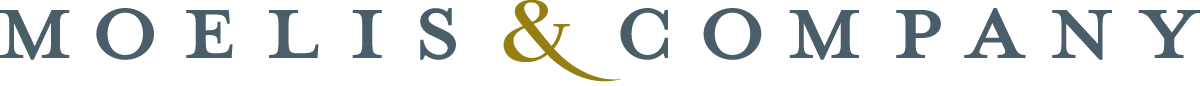 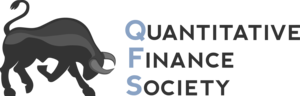 Our Executive Board
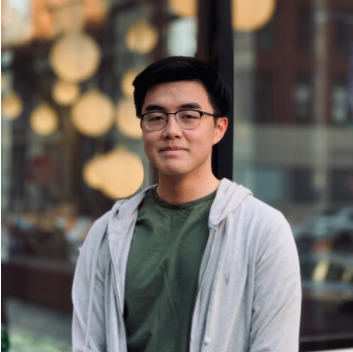 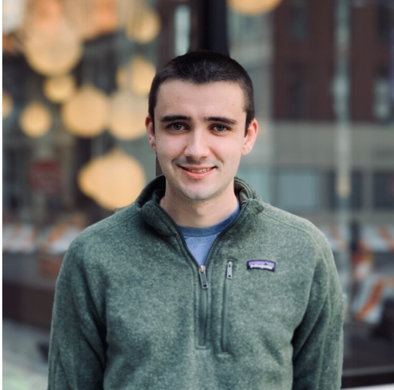 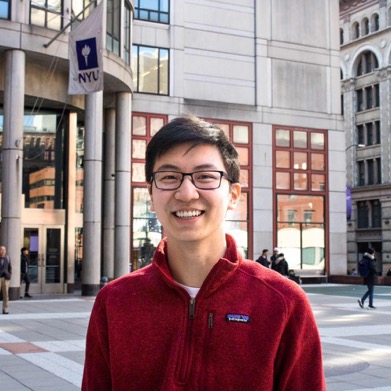 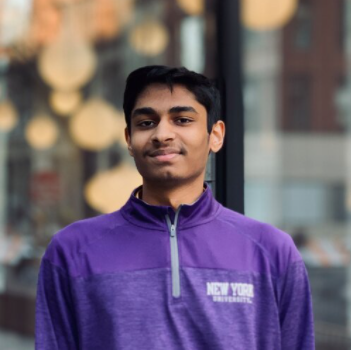 Ram Ramanathan
President
Alex Poon
Vice-President
Connor Sheehy
Co - Head of Portfolios
Kevin Duan
Co - Head of Portfolios
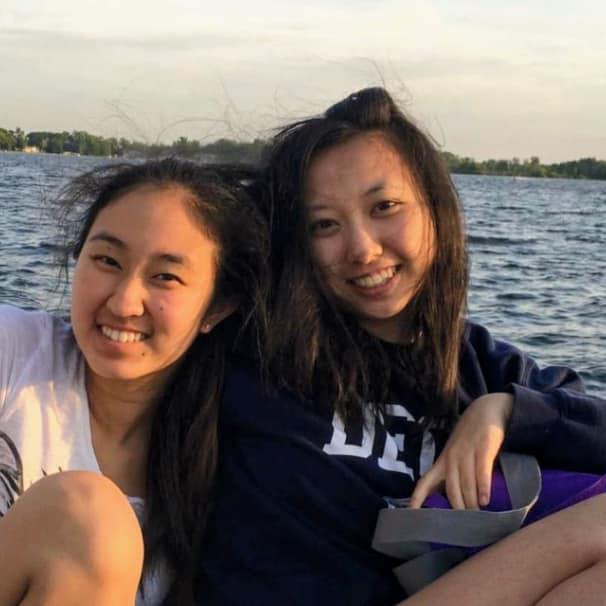 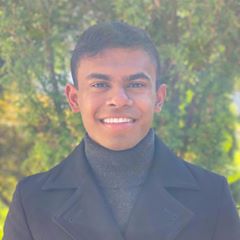 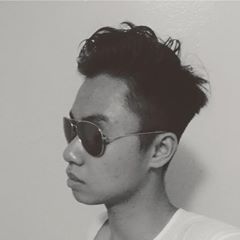 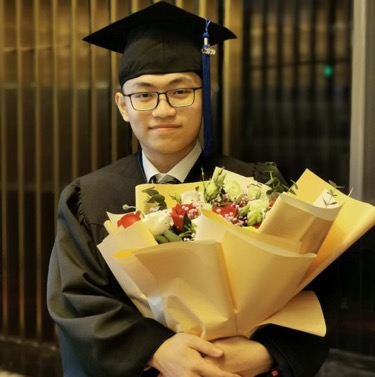 Ashwin Mathukumar
Co - Marketing Chair
Yukai Liu
Co - Marketing Chair
Peter Shi
Tech Chair
Jessica Wu
Treasurer
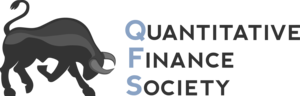 Events & Activities
Charity Poker Tournament 
Alumni Mingle 
Picnic in the Park
Portfolio Team Retreat
Portfolio Bonding
Long Short
Learning 
Investing 
Community
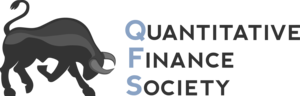 How to Get Involved?
General Meetings
Portfolio Team
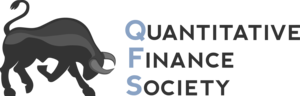 1. General Meetings
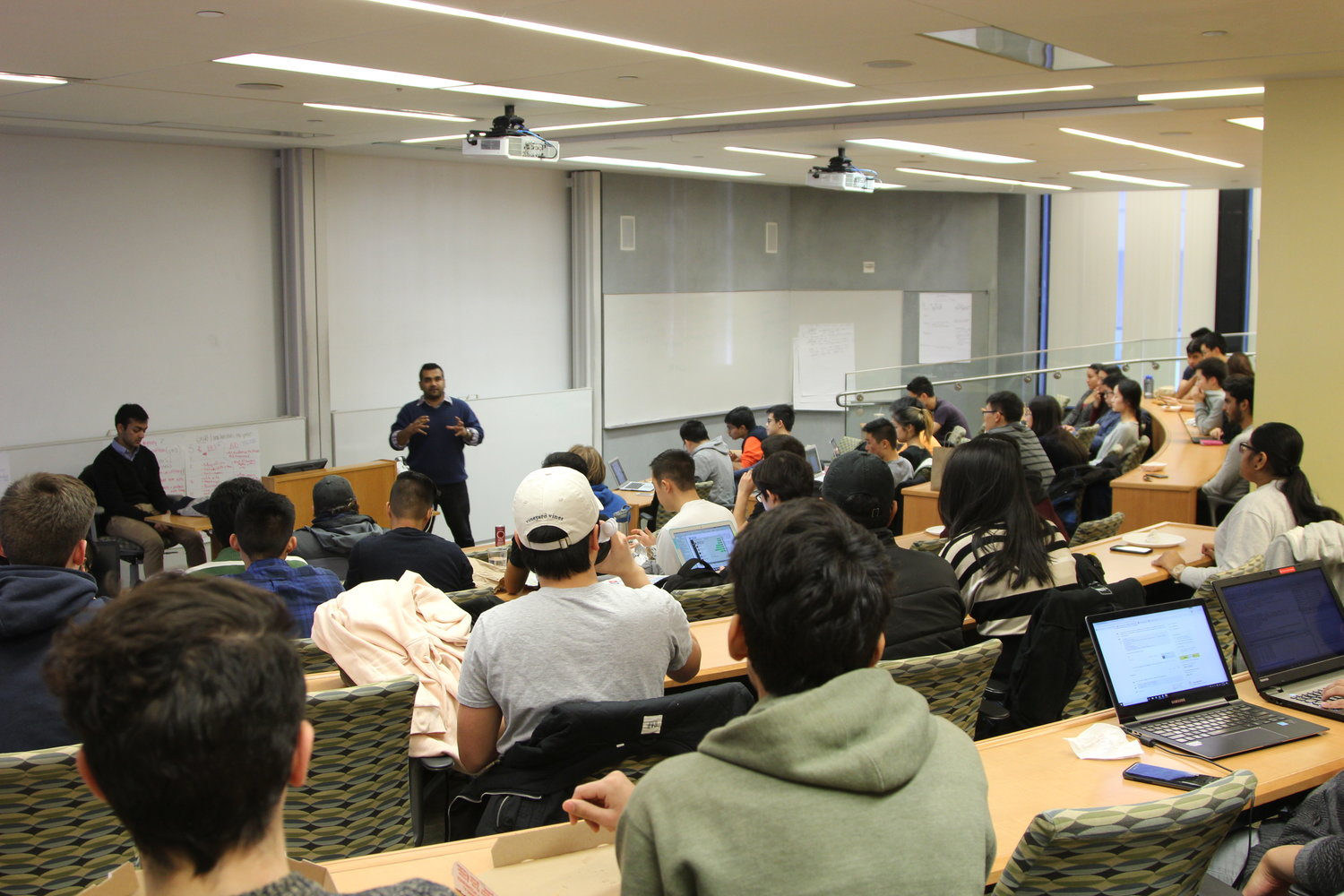 Weekly workshops taught by portfolio team members of QFS on a variety of topics – open to all NYU students


Tuesday, 12:30 – 1:45 PM
Long Short
Learning 
Investing 
Community
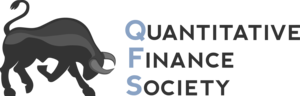 Past General Meeting Topics
The Financial Industry
Intro to Asset Classes 
Intro to Investing and Trading 
Valuation Methodologies
Intro to Value Investing
Rates & FX
Intro to Credit Investing
Intro to Quant Investing
Intro to Options/Other Derivatives
P-Team Pitches
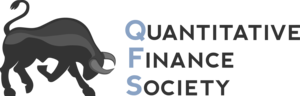 2. Portfolio Team
Join 1 of 3 teams (Long-Short, Macro, and Quant) and learn to develop investment ideas and manage our paper money portfolio

  Weekly meetings
Portfolio Meeting – meet with your individual portfolio to discuss various investment ideas
All Portfolio Meeting – listen to pitches from the other portfolios and provide feedback

No prior investing experience or 
financial knowledge required
Long Short
Learning 
Investing 
Community
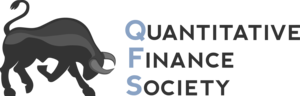 Our Portfolio Managers
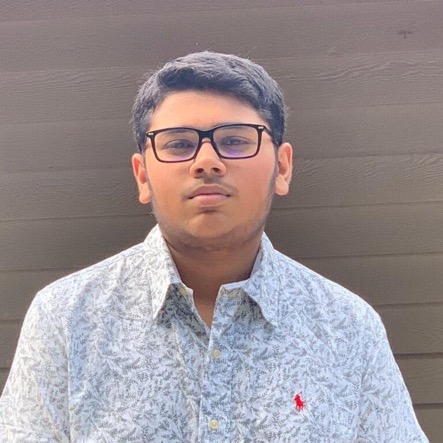 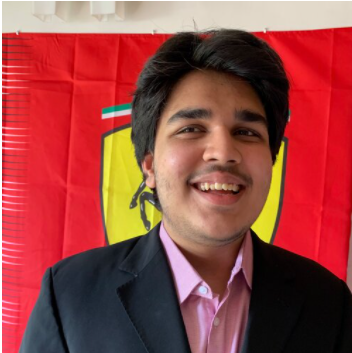 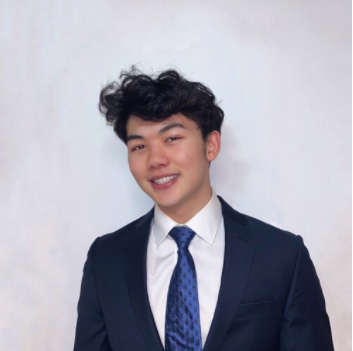 Vedant Iyer
Long-Short
Vish Choradia 
Macro
Austin Tang
Quant
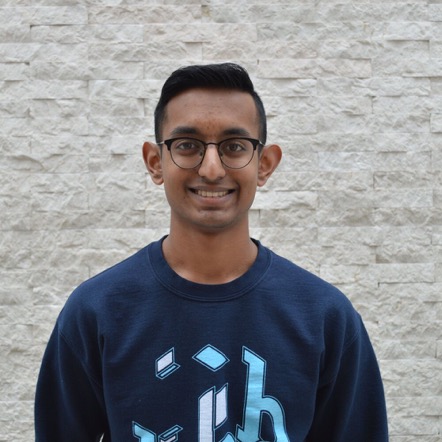 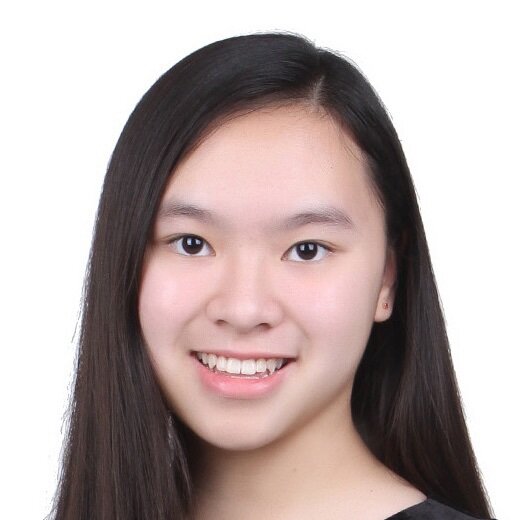 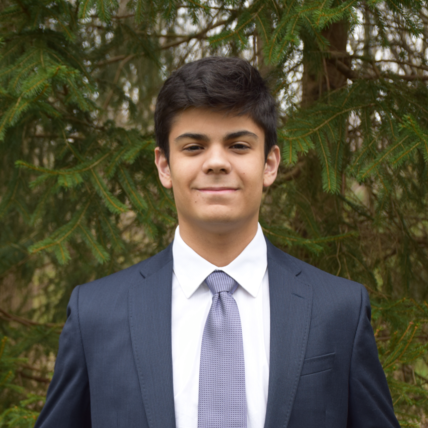 Daniel Diaz
Long-Short
Jovi Koh
Macro
Arjun Venigalla
Quant
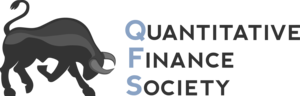 Long-Short Portfolio
Sample Pitches
Overview
Long Redbubble (ASX: RBL)

Short Vital Farms (NASDAQ: VITL)

Long Twitter (NYSE: TWTR)
Applies fundamental and intensive bottom-up analysis to find undervalued stocks

Understands different business models and tries to find opportunities where price doesn’t equal value
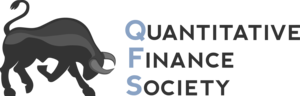 Macro Portfolio
Sample Pitches
Overview
Long EU Carbon Futures 

Short EUR/MXN

Long Ecuador 2030s
Follows global economic and political trends to develop cross-asset trades

Applies economics principles and analyzes current events to find mispricings in the market
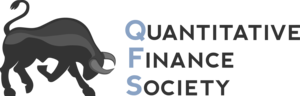 Quant Portfolio
Sample Pitches
Overview
SPAC Unit Arbitrage

Short r/WallStreetBets

LSTM Modeling of Hurts Exponent Returns
Builds quantitative models and strategies using given data to generate outsized returns

Backtest strategies based on historical data to understand historical performance
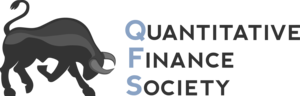 Q&A
Who is eligible to apply for Portfolio Team?
I am interested in learning more about finance, but I don’t have any prior experience in it - can I still be involved?
What is the difference between QFS, FS, and IAG?
Do you need to have a quantitative background to be part of QFS?
I am interested in exploring a career in investment banking / sales & trading / hedge funds, how can QFS help me?
I am not sure what all the above jobs even mean, how can QFS help me?
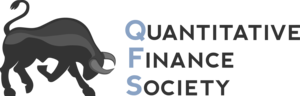 Application Process
1st round applications: Open 9/25 and close 10/1 at 9:00 AM
1st round interviews: 10/3
2nd round interviews: Through the week of 10/9 
Open House: Wednesday, 9/29 at 7:00 PM
Our applications test ability to think, general interest, and amount of effort 
Join our mailing list to stay updated on events and due dates
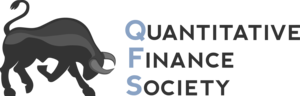 Get in Touch
Feel free to reach out to us over Facebook or email if you have any questions

www.quantfsnyu.com
    quantfsnyu@gmail.com	

President – Ram Ramanathan (rer407@stern.nyu.edu)
Vice-President – Alex Poon (alex.poon@stern.nyu.edu)
Co – Head of All Portfolios – Connor Sheehy (connor.sheehy@stern.nyu.edu)
Co – Head of All Portfolios – Kevin Duan (skd359@stern.nyu.edu)